You Can Do It: 
Coaching and Disciplining Library Employees
Sarah Houghton
Director of the 
San Rafael Public Libraryauthor of librarianinblack . net
Personnel Management in Libraries
Library work…
No one taught me that in grad school
Learning from your own good and bad managers
Legal Issues and 
Local Factors
Employee Groups
Union organizing laws - on the clock
Progressive discipline is complicated in a union environment
Memoranda of understanding provide list of prohibited/disciplinable behaviors and outline progressive discipline steps
Harassment and Protected Classes
Federal: Race, Color, Religion or creed, National origin or ancestry, Sex (including pregnancy, childbirth, and related medical conditions), Age (40+), Physical or mental disability, Veteran status, Genetic information, Citizenship
Wisconsin additional: Marital status, Sexual orientation (includes having a history of or being identified with a preference), Arrest or conviction record,  Military service, Off-duty use of lawful product
Liability for inaction
So let’s pretend something bad happens…
Questions to Ask Yourself
Is this a decline in performance? If so, when did you notice the decline? Who has witnessed the decline?
Are there extenuating factors that might have caused this?
Is there a specific incident or more than one?
Is this a violation of the the law, policy, or procedure?
How serious is the offense?
Is the employee still in his/her probationary period?
More Questions to Ask
What is the employee’s past record? Have they been warned or disciplined for a similar issue in the recent past? If so, what did you indicate at that time would result from repeated behavior?
What has your response been with other employees in similar situations?
Does the employee’s behavior indicate that his/her presence may be disruptive to the work environment?
Have similar matters been discussed in the employee’s performance review?
Coaching
Coaching is developing people's skills and abilities and boosting performance
Deal with issues and challenges before they become major problems
Spreadsheet for each employee
Date
Incident title
Positive or negative
Details
Attachments (thank you cards, emails, etc.)
Performance evaluations
Timely
Descriptive
Equitable
Balanced
Performance improvement plans
Performance Improvement Plans 101
Focus on a few key areas
Have measurable goals
Set a time limit
Weekly meetings
Documentation at each meeting
The employee needs to own this
Follow-up/conclusion memo
Discipline
Oral vs. Written
Oral
Private conversation
Clear direction
Follow-up with email confirming conversation
Written
Usually follows a formal investigation
More serious
Progressive discipline
TRANSFER
RECLASSIFICATION
Documentation
DOOOOOOOO IT!
Timelines
Email follow-ups to verbal interviews
File naming and management
Do not keep drafts
Secure all documents
Ensure absolute privacy
Interviews
Who’s involved? HR, supervisor, manager, investigator?
Pre-write your questions
He said/she said
No fishing
Investigations
Before the investigation:
Review the situation
Gather supporting evidence
During the investigation:
Interview each person, privately and separately
Remain unbiased
Do not make any promises concerning what will happen 
Document all conversations
Written discipline
Explain the conduct or performance problem, including specific examples, dates, frequency, etc.
Explain why the behavior or performance is unacceptable (focus on impact)
Include specific description of any policies violated, procedures disregarded
Include a history of similar incidents or previous discussions
Include steps that must be taken by the employee to correct the problem including any performance standards that must be met
Include steps that will be taken in support of the employee (additional training, resources, etc.)
Include disciplinary action that will result if the employee fails to take the required corrective action
Serving discipline
Notice of intent to discipline - include a retaliation clause
Pre-disciplinary conference
Notice of discipline
Be careful with your language
Fold in payroll/HR as necessary
Responses to discipline
Employee responses: accept, appeal, grumble passive aggressively, spread false information to coworkers, quit, lawsuit
Employee group responses: complaint/grievance to institution, lawsuit, complaint to public employment relations board (Wisconsin Employment Relations Commission)
You: none
The People Factor
Did the last boss ignore problem behavior?
Culture of acceptance of bad behavior
Culture of “no narc-ing”
Takes time to build trust and fix
Coaching and discipline often snowball
You are going to be tired
Ongoing issues vs. 
acute issues
Prioritization is key
Legal violations
Policy violations
Procedure violations
Employee Reactions
Expect emotions
Have a tissue box ready
Have a safety and escape plan
Be ready for redirection, gaslighting, counter-accusations
Provide information about any employee benefit mental health services (Employee Assistance Program)
Organization reactions
Fear 
Morale
Team culture
Self-Care
Dealing with your own emotions
What emotions?
Self-care routines
Strategies for dealing with acute issues
Develop a support team
Use mental health care
Resources
ALA’s Library Leadership Administration and Management Association (LLAMA): http://www.ala.org/llama 
Library Administration & Management 
Effective Phrases for Performance Appraisals: A Guide to Successful Evaluations
The Progressive Discipline Handbook: Smart Strategies for Coaching Employees
A Guide to Giving Your Cats Their Annual Performance Review (Thryn on hackernoon)
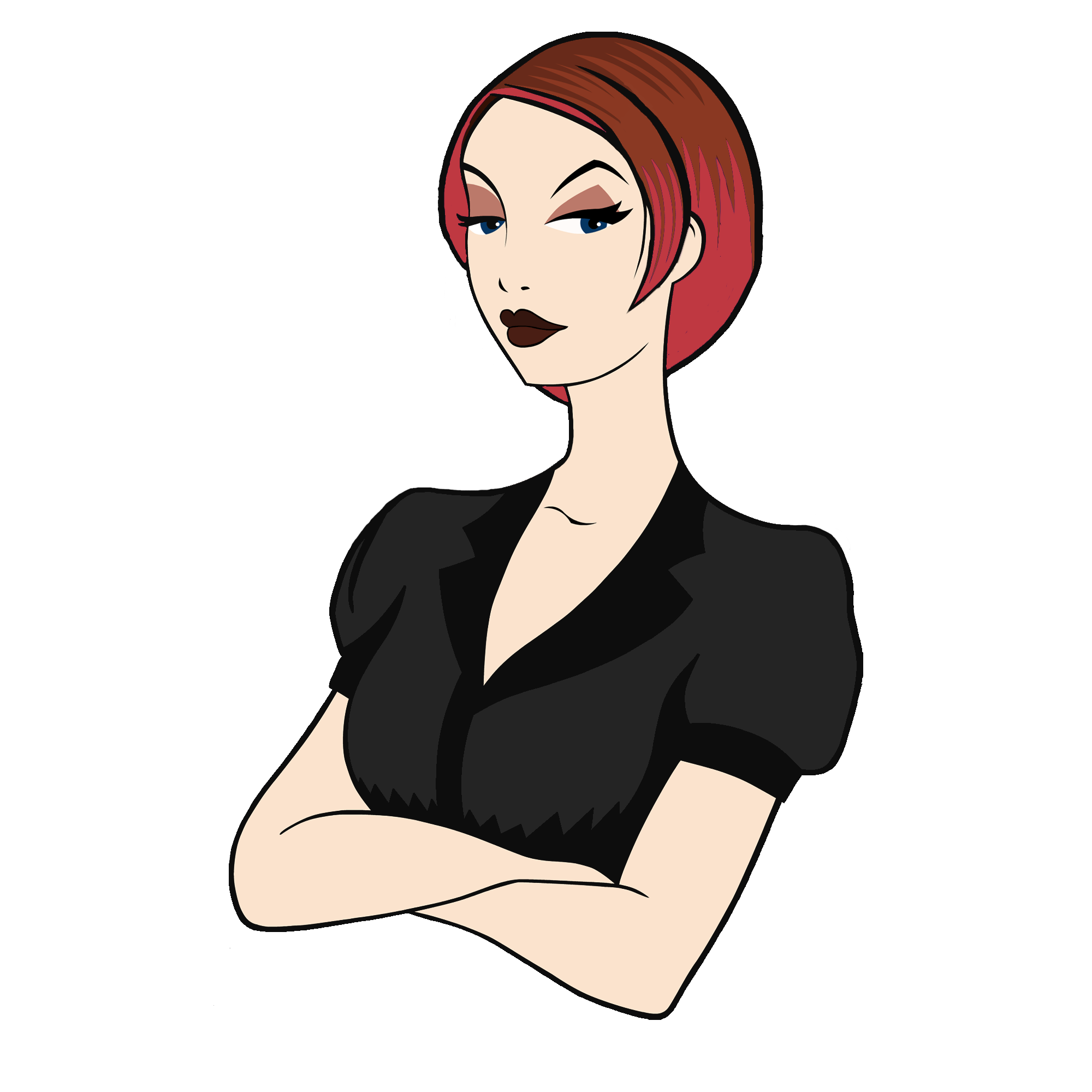 Sarah Houghtonlibrarianinblack.net@thelib